Світлодарська загальноосвітня школа I-III ступенів №11
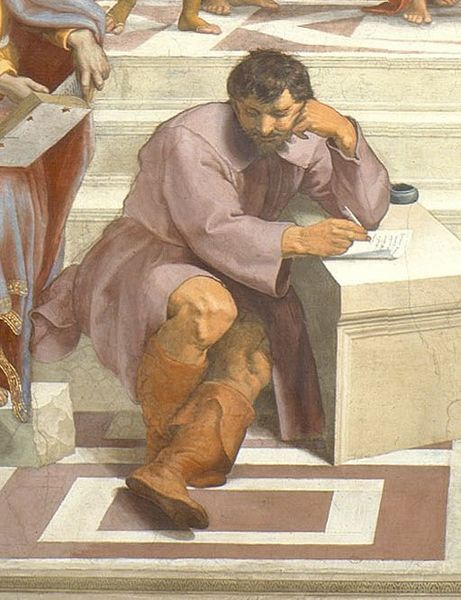 Робота

до науково-практичної 
                                                         конференції
                                                                  Назарової Ангеліни
                                                                 учениці 10-А класу
                                                                  Керівник: Щиголева 
                                                            Юлія Валеріївна
Слова з незвичайною біографією
Арена – це пісок
Арена латинською мовою означає "пісок".
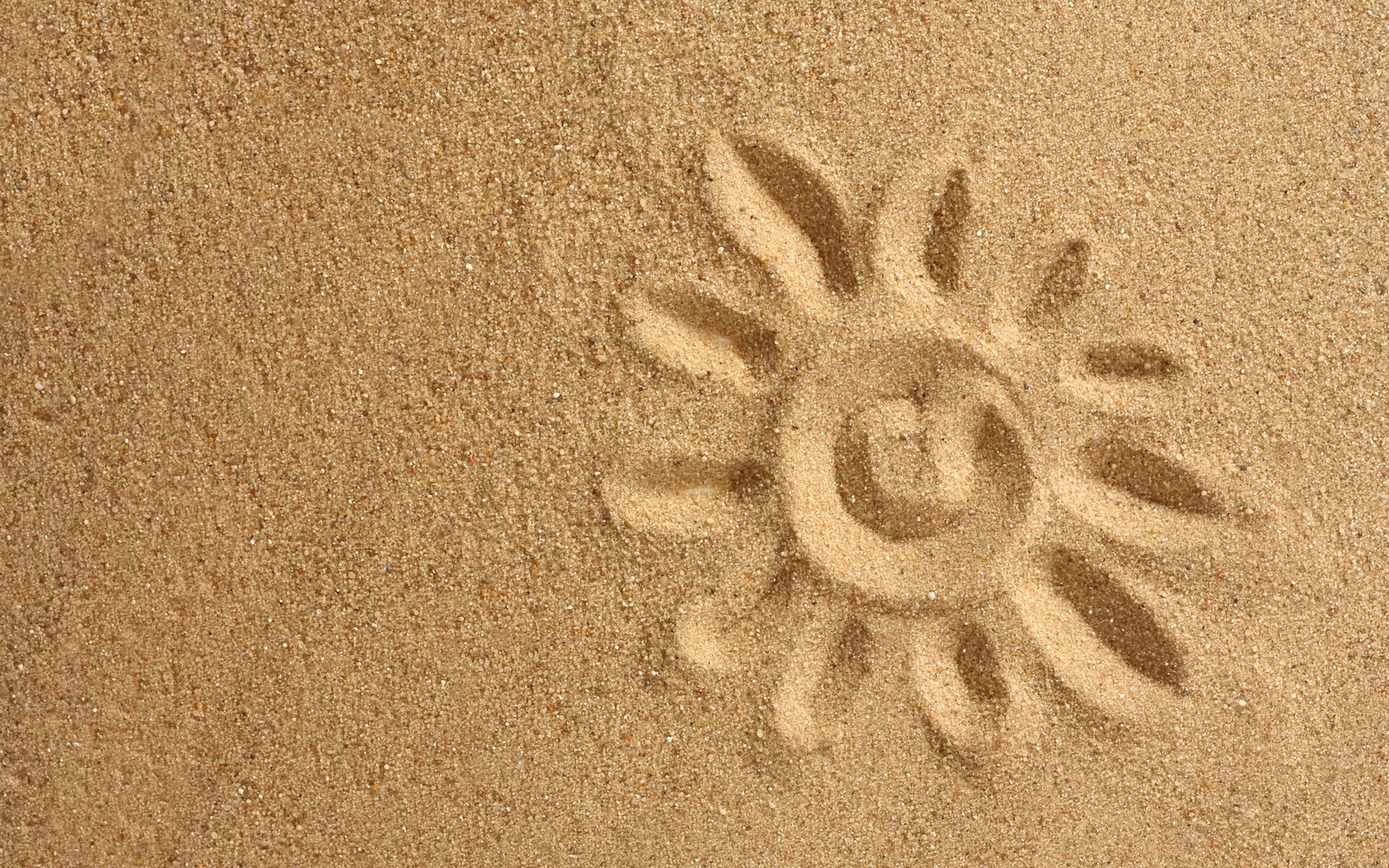 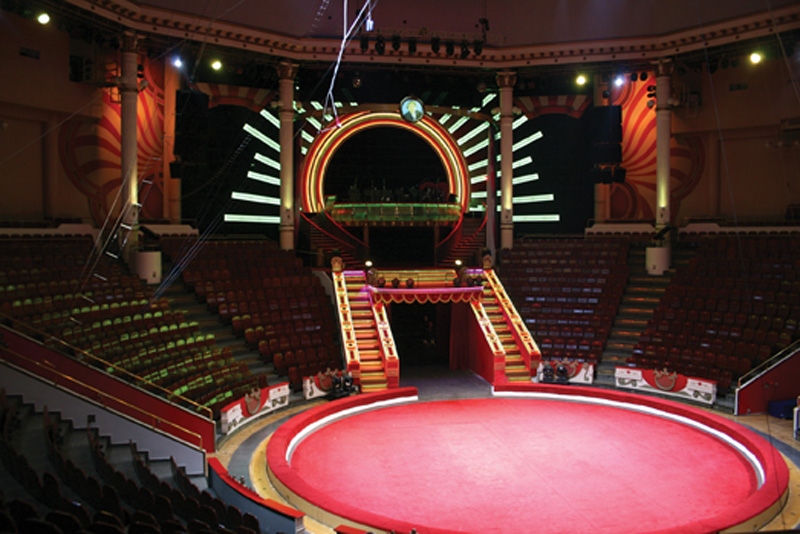 Майданчик, на якому відбувається циркова вистава, називають ареною.
Газета чи дрібна монета?
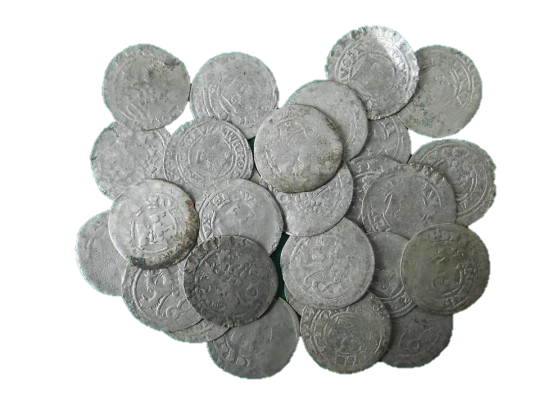 Латинська мова запозичила з перської слово "gaza", що означало "скарб", "царська казна". Під впливом цього слова в італійській мові виникла назва дрібної срібної монети "gazetta". І коли 1563р. у Венеції з'явилася перша газета, за право прочитати її (вона була писана від руки) брали платню - цю дрібну монету.
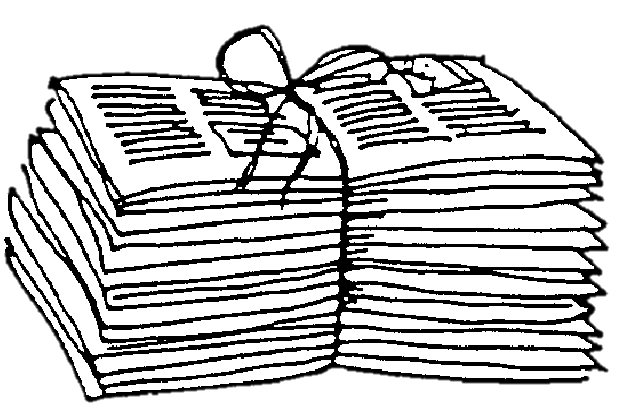 Італійське слово "gazza", що означає "сорока"
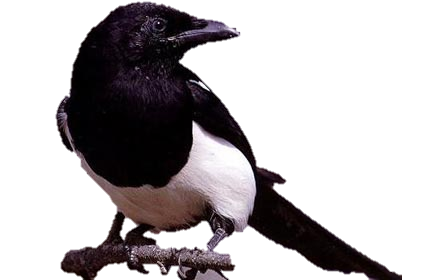 Квиток з інструкцією
По-французькому слово "етикет" означає "квиток", "ярлик".
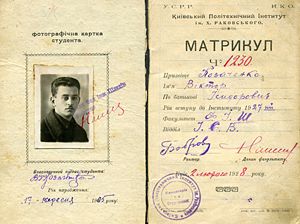 Кандидати в білих одежах
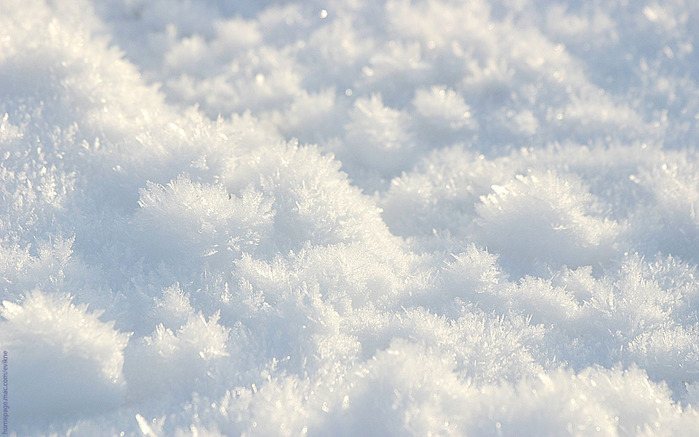 Латинське слово "candidus" означає "сліпучо-білий", "білий як сніг", "блискучий, сяючий".
У сузір‘ї Великого Пса
Період із 22 липня по 23 серпня у стародавніх римлян називався канікулами – часом, коли Сонце перебуває в сузір‘ї Пса (собака по – латині canis, сузір‘я Пса – Canis).
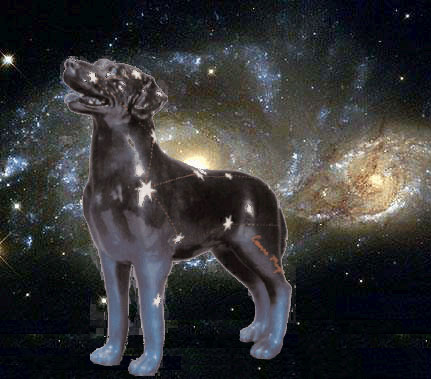 Сорок діб
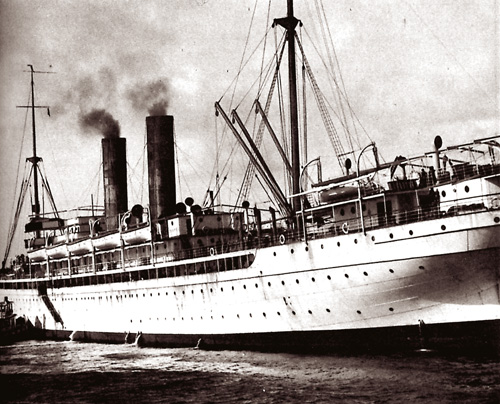 По-італійському "guaranta giorni" - "сорок днів"
П'ята суть
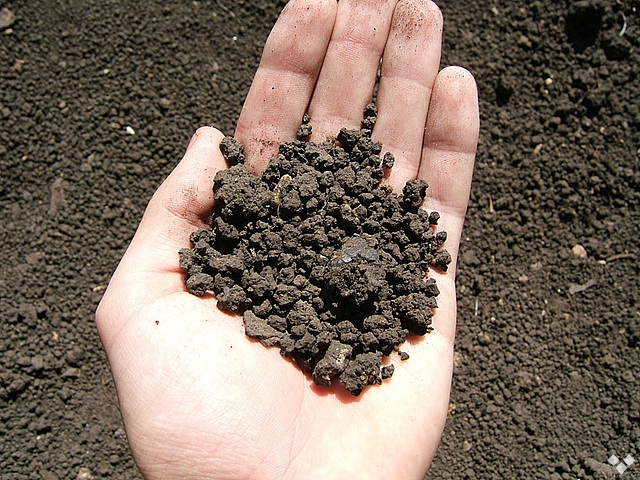 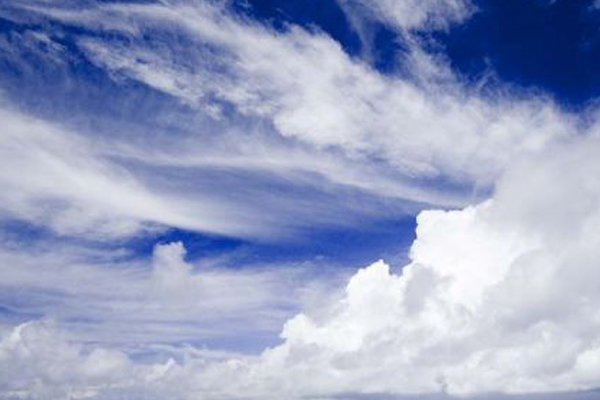 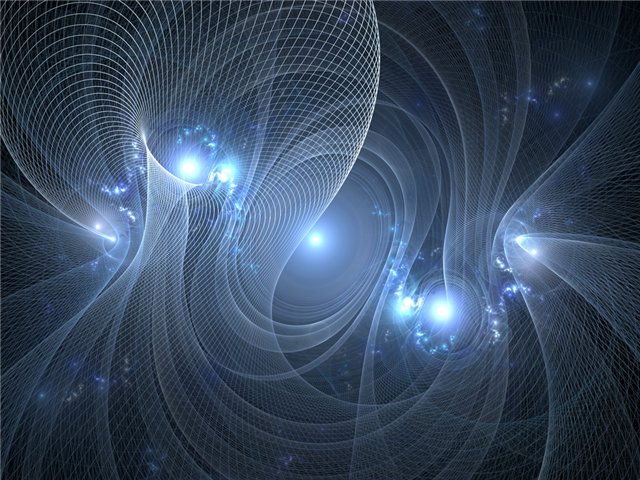 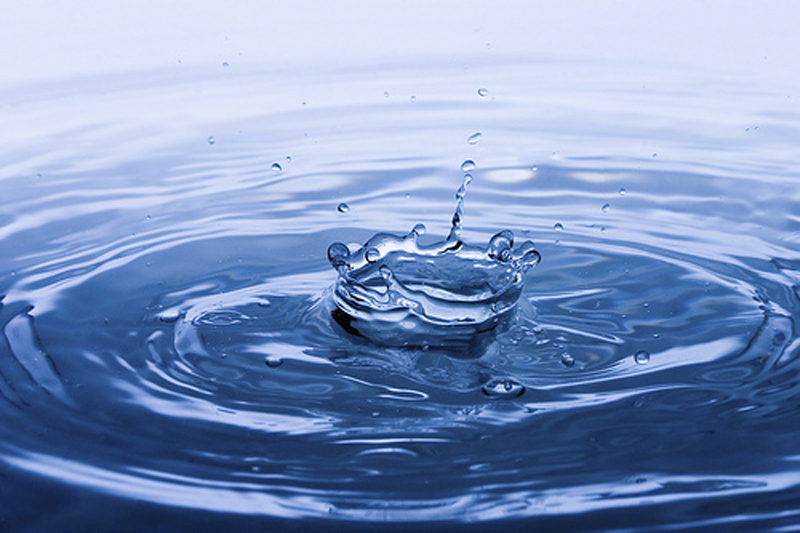 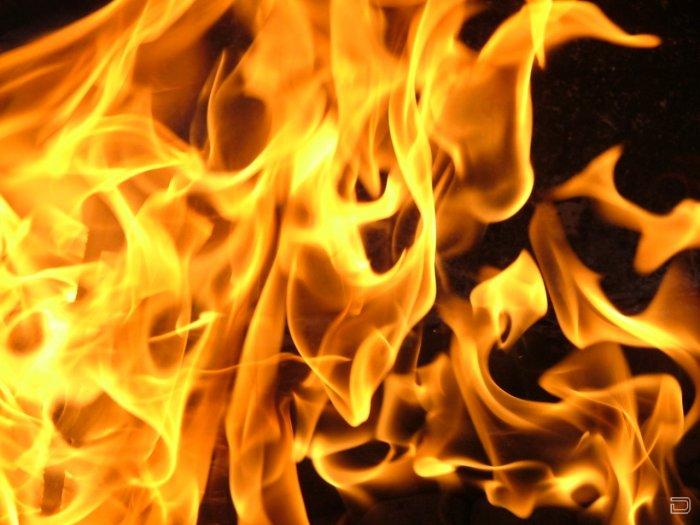 Новий елемент старогрецькі філософи  називали ефіром і вважали його "п'ятою суттю" (буквально: quinta - "п'ята", essentia - "суть"),
Запашна вода
По-латинському colo означає "обробляти землю". Звідси й назва системи експлуатації селянства, яка прийшла на зміну рабству в Римській імперії у I столітті нашої ери, - колонат (по-латинському colonatus).
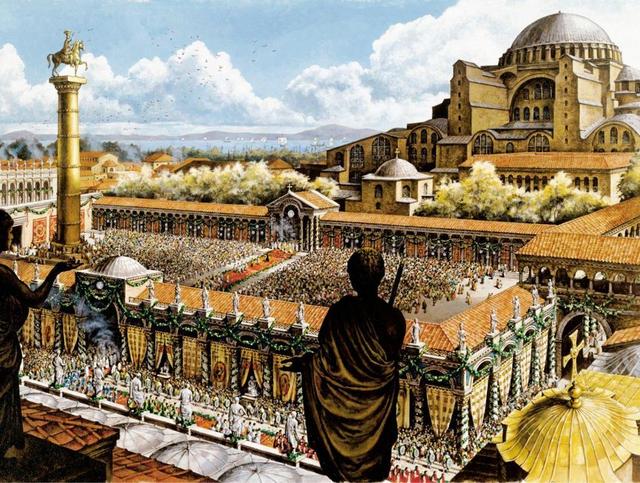 "Запашну воду" вперше почали виготовляти в Кельні, і французи назвали її eau de Cologne - "вода з Кельна". Так виникла назва "одеколон".
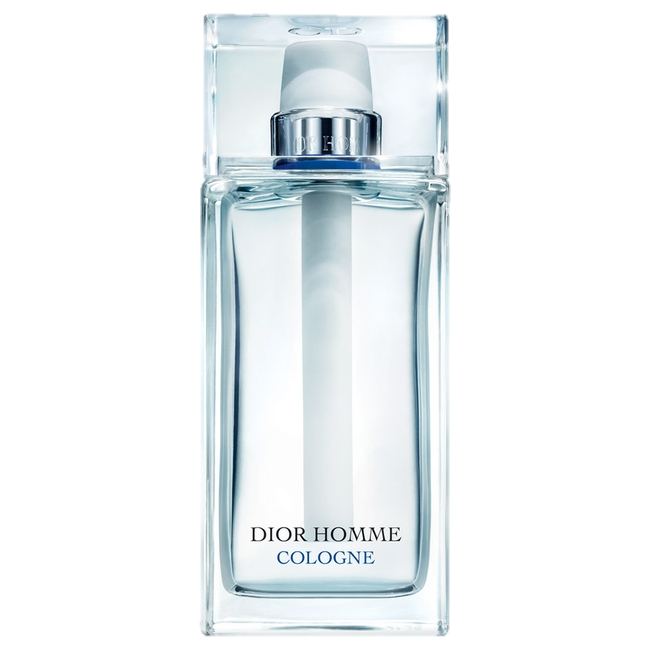 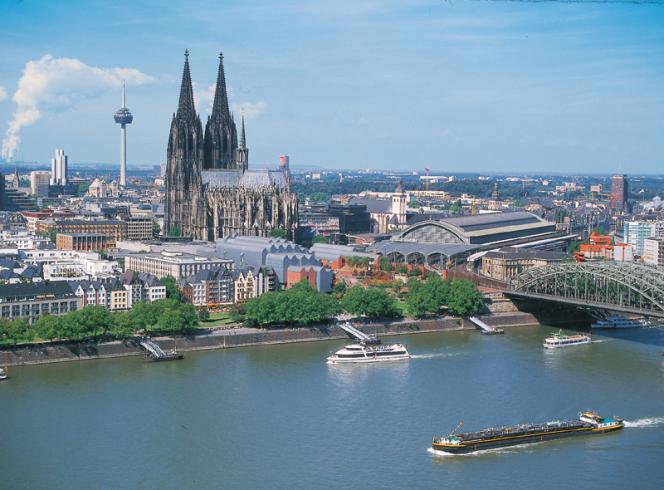 Там, де мала бути стародавня брама
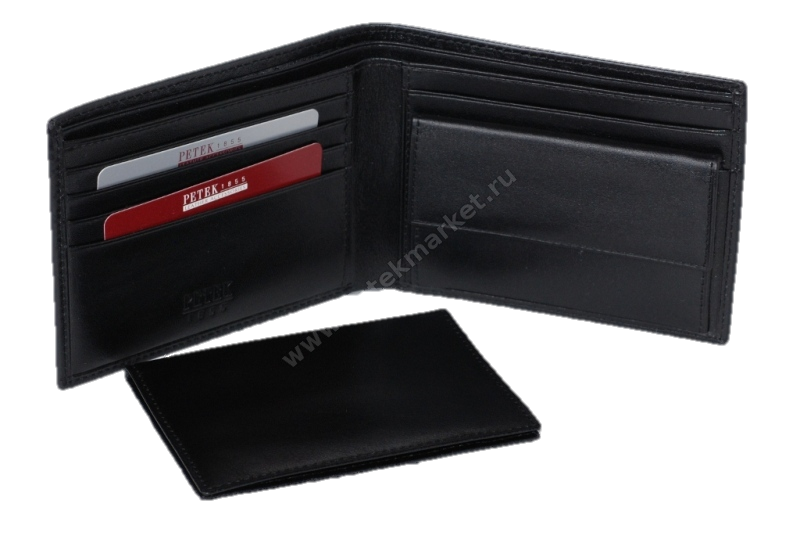 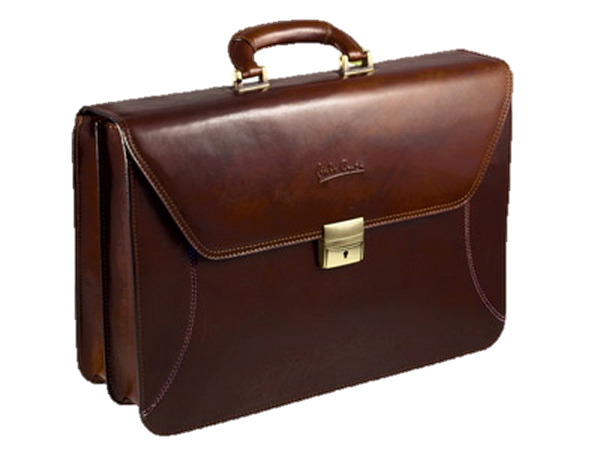 Porto по-латині – «ношу»; портмане(гаманець) – «неси монети»; портфель – «неси аркуші(паперу).
Дякую за увагу!